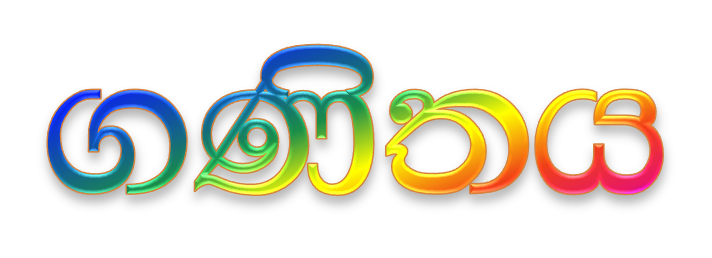 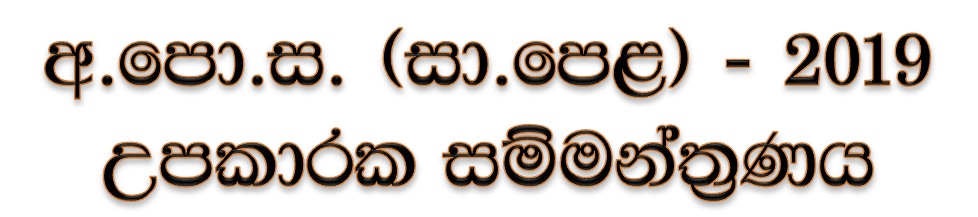 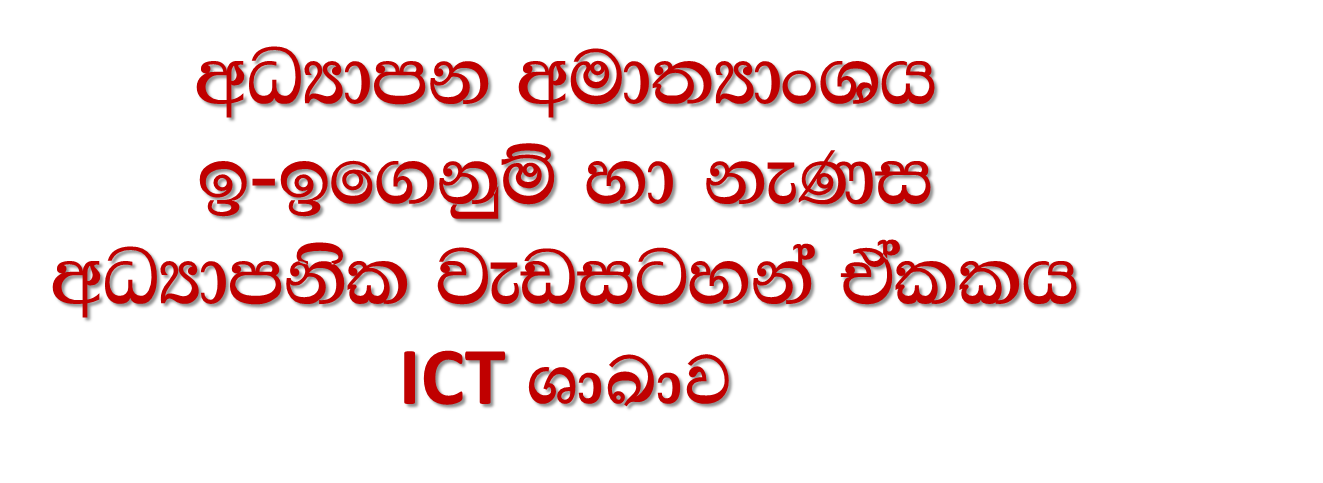 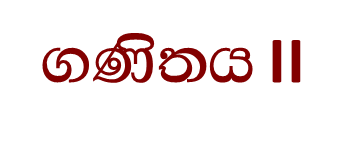 Yes, I Can
ප්‍රශ්න අංක
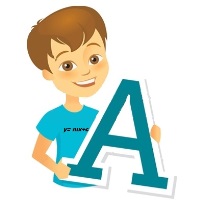 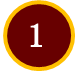 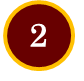 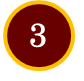 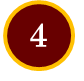 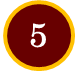 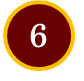 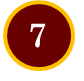 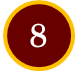 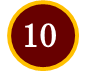 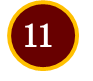 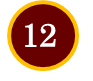 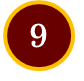 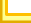 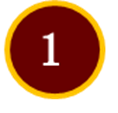 ....
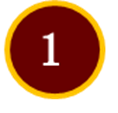 y
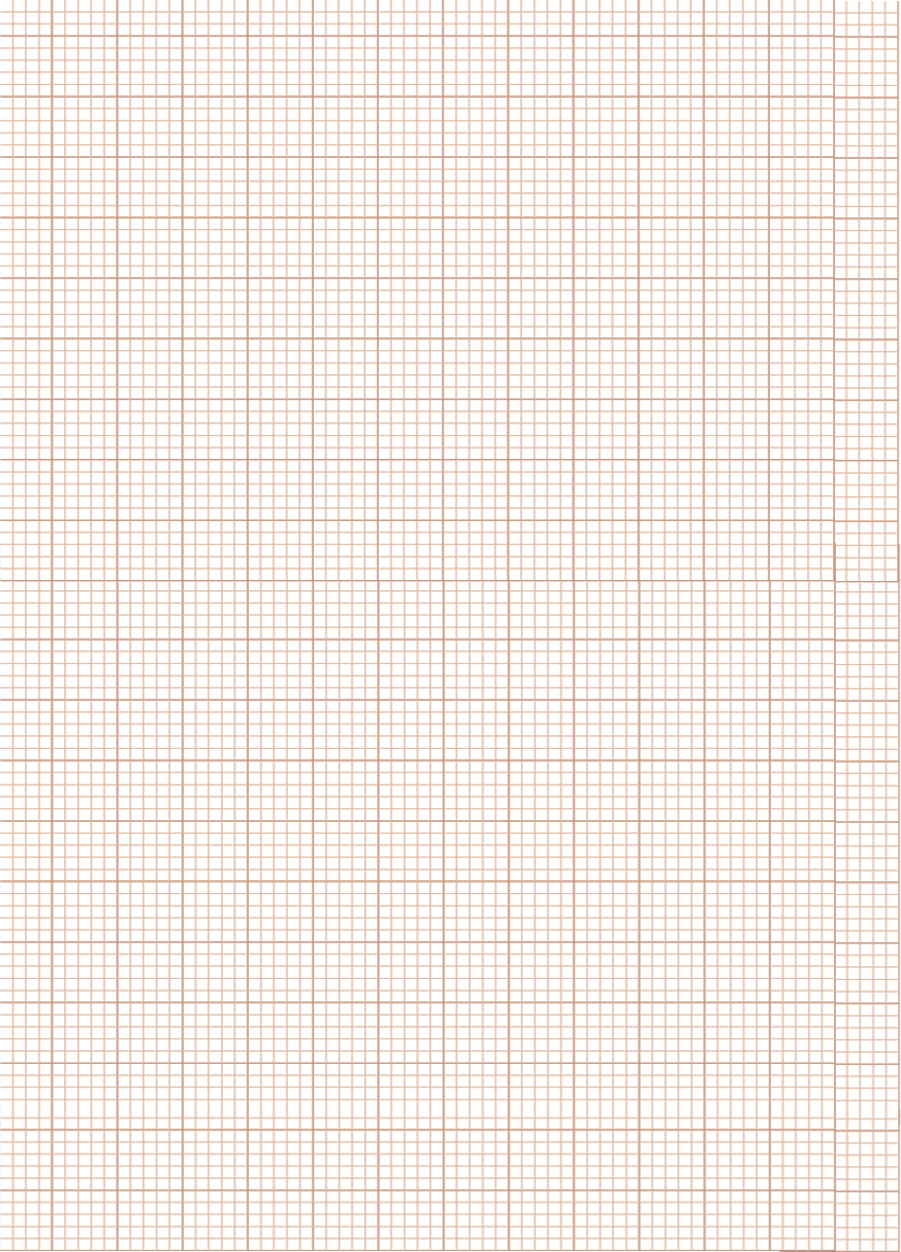 (ii)
2
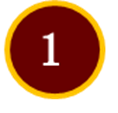 1
x
0
-1
1
-2
2
-3
-4
-1
-2
-3
-4
-5
-6
-7
y
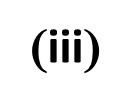 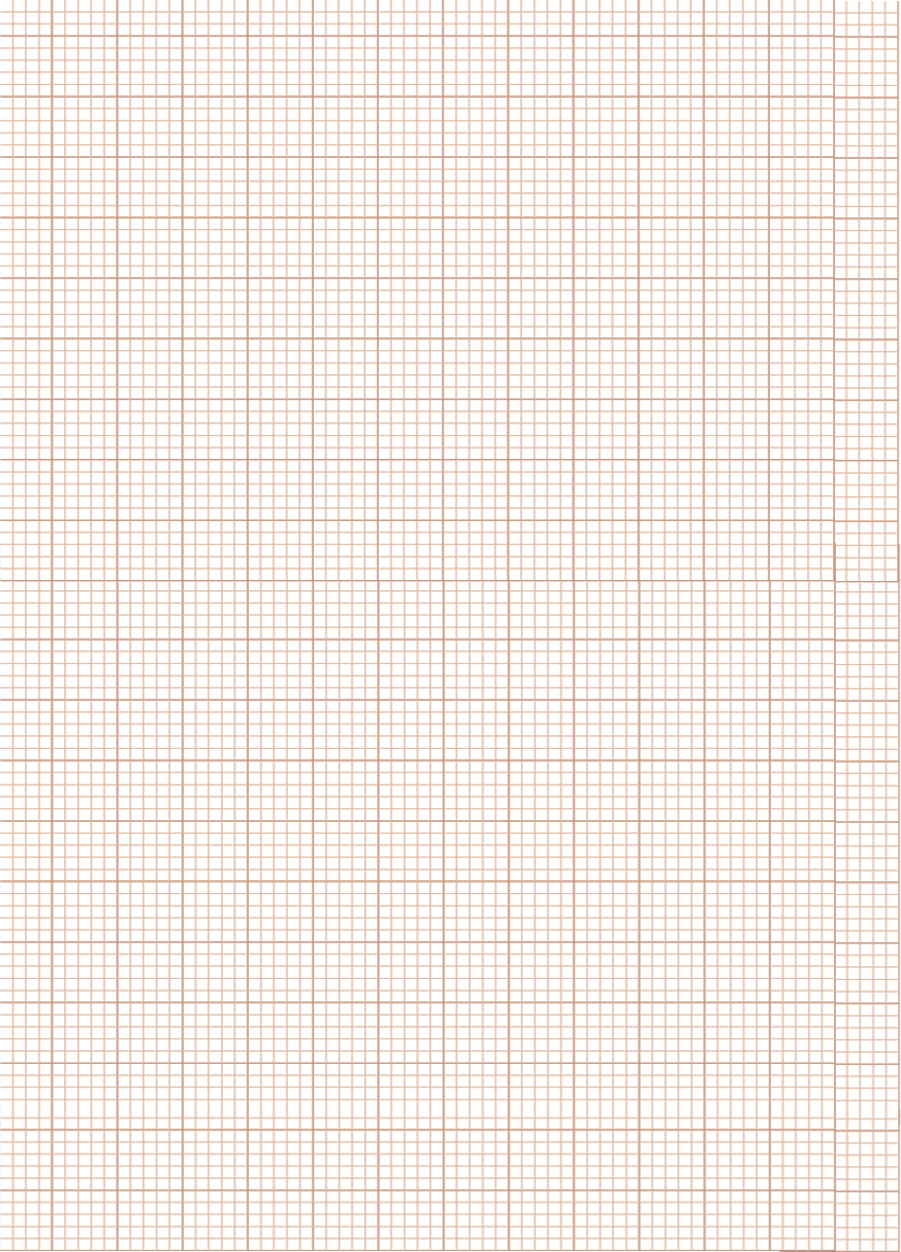 2
1
1.6
-1
x
0
-1
1
-2
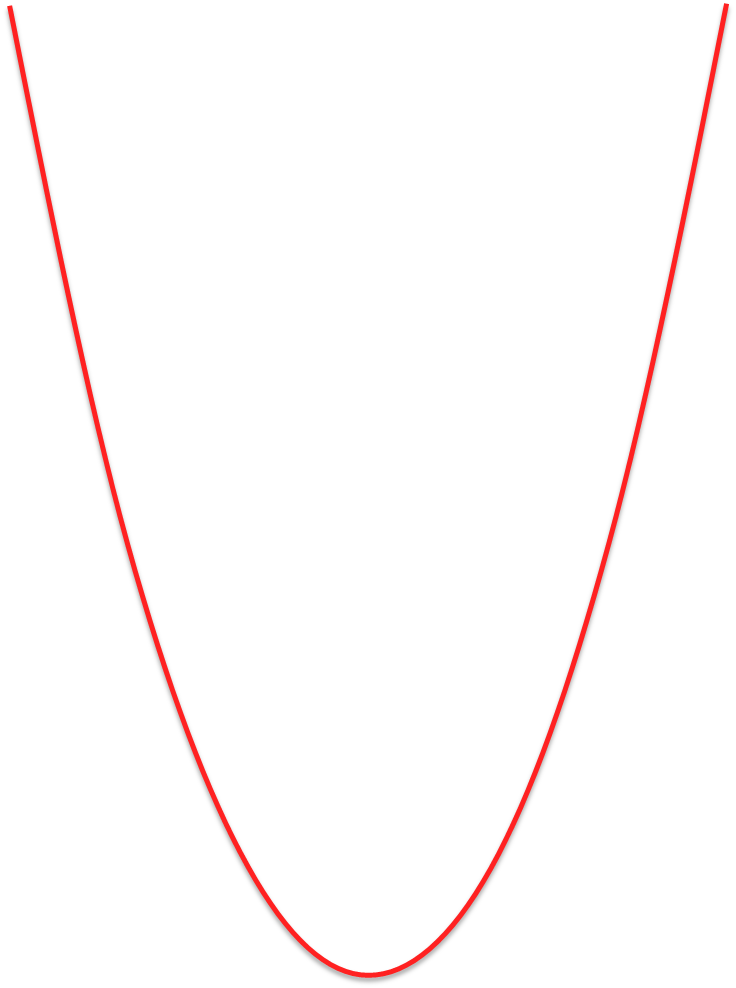 2
-3
-4
-1
-2
-3
-4
-5
-6
-7
(iv)
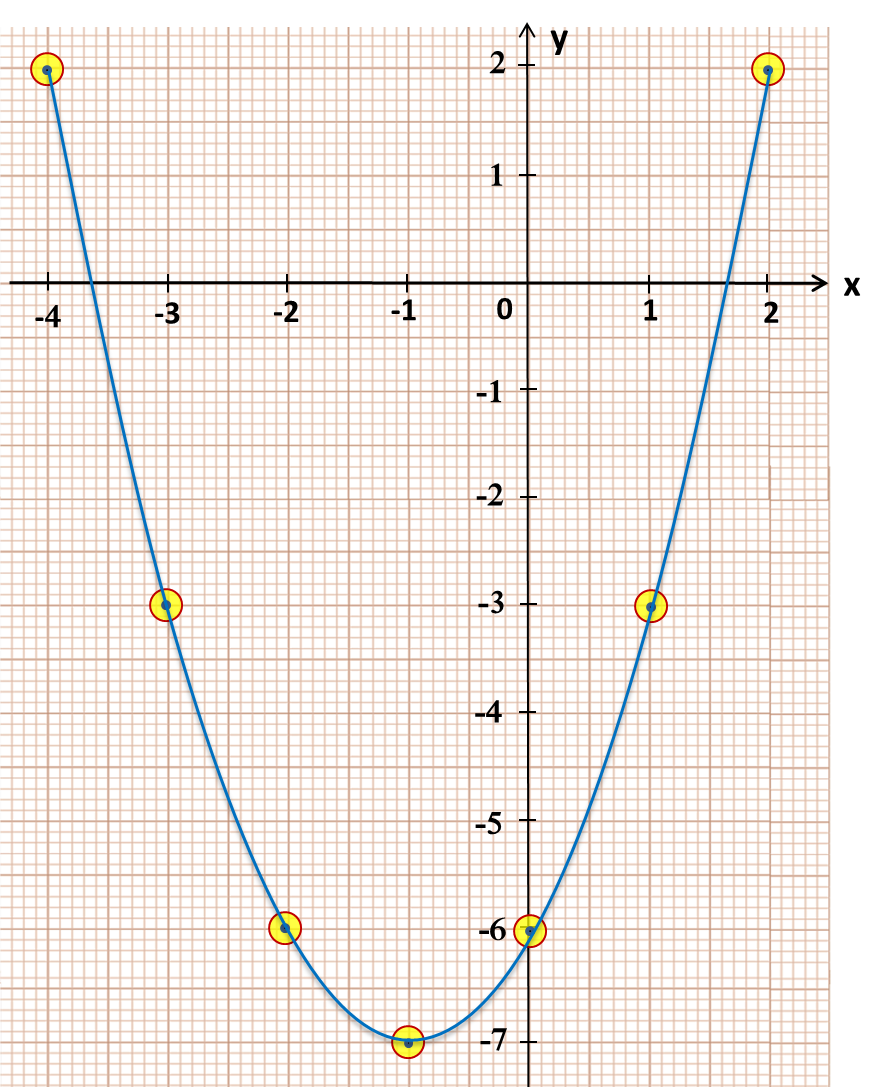 ශ්‍රිතයෙහි සමීකරණය
-3.6
1.6
සමීකරණයෙහි මූල
-3.6 සහ 1.6
y
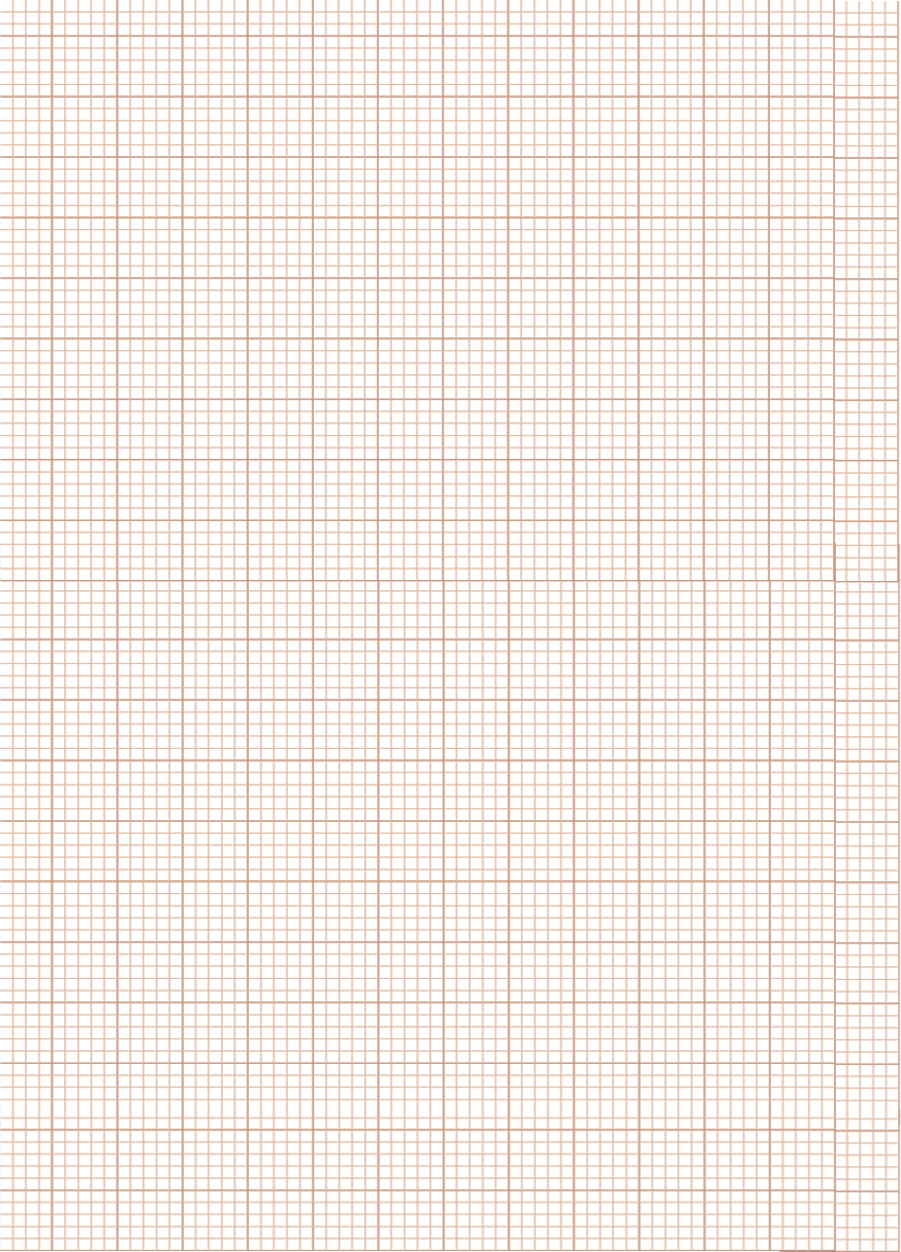 2
1
x
0
-1
1
-2
2
-3
-4
-1
-2
වර්තන ලක්ෂ්‍යයේ ඛණ්ඩාංක
(-1,  -7)
-3
උත්තාරණය කළ පසු වර්තන ලක්ෂ්‍යයේ ඛණ්ඩාංක
-4
(-1,  -5)
-5
(-1,  -5)
-6
-7
(-1,  -7)
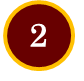 ලොතරැයි පත් විකිණීමේ  නිරතවන  ගුණදාස මහතාට  එක් ලොතරැයි පතක්  විකිණීමෙන්  රුපියල් 3ක ආදායමක් ලැබේ.  ඔහු  විසින් මාසයක දී  විකුණන ලද  ලොතරැයි  පත්  සංඛ්‍යා  සටහන්  කළ  සංඛ්‍යාත ව්‍යාප්තියක් පහත දැක්වේ.    
                                                                                                                      මෙම වගුවෙහි 40 – 50 මගින් ‘40ට වැඩි හෝ සමාන හා 50ට අඩු’ ලෙස දැක්වෙන අතර අනෙක් පන්ති ප්‍රාන්තර ද ඒ අයුරින්ම වේ.
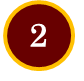 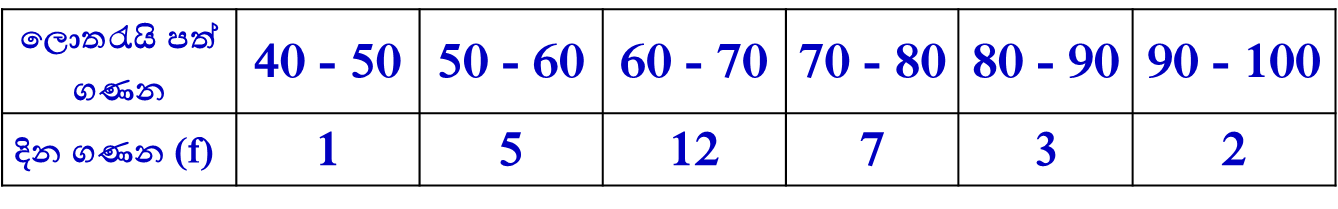 (i)     ඔහු විසින් දිනකට විකුණන ලදැයි සිතිය හැකි උපරිම ලොතරැයි   
         පත් සංඛ්‍යාව කීය ද?
40 – 50 මගින් ‘40ට වැඩි හෝ සමාන හා 50ට අඩු’
99
(ii)   මෙම ව්‍යාප්තියේ මාත පන්තිය ලියා දක්වන්න.
60 - 70
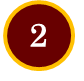 (iii)   දිනකට ඔහු විකුණන මධ්‍යන්‍ය ලොතරැයි පත් සංඛ්‍යාව 
          සොයන්න.
2070
30
මධ්‍යන්‍යය  =
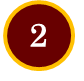 (iii)  උපකල්පිත මධ්‍යන්‍යය භාවිතයෙන් සැබෑ මධ්‍යන්‍යය සෙවීම
65
-70+190
   =120
30
අපගමනවල මධ්‍යන්‍යය  =
සැබෑ මධ්‍යන්‍යය  = උපකල්පිත මධ්‍යන්‍යය + අපගමනවල මධ්‍යන්‍යය
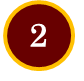 ඔහු විසින් මුල්‍ය ආයතනයකින් ලබාගත් ණය මුදලක්  
	   සඳහා රුපියල් 6000ක මාසික වාරිකයක් ගෙවිය යුතුව ඇත.      
           ලොතරැයි පත් විකිණීමෙන් මාසිකව ලැබෙන ආදායමෙන්   
           එම ණය වාරිකය ගෙවීමට ඔහු අදහස් කරයි. ඔහුගේ අදහස    
           ඉටුවේදැයි හේතු සහිතව පෙන්වන්න.
දිනකදී විකුණන ලොතරැයි පත් සංඛ්‍යාව
මසකදී ලැබෙන ආදායම
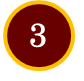 හීනවන ශේෂ ක්‍රමයට මිලදී ගන්නේ නම්,
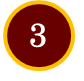 (i)       ණය මුදලෙන් මාසයකට ගෙවීමට සිදුවන කොටස   
          කොපමණ ද?
මාසයක ණය මුදල  =
ණය මුදල
මාසයකට ගෙවීමට සිදුවන ණය මුදල
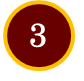 (ii)   පොලිය ගණනය කරන මාස ඒකක ගණන සොයන්න.
මාස ඒ්කක ගණන
මාස ඒකක ගණන
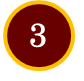 (iii)	ගෙවිය යුතු මුළු පොලිය කොපමණ ද?
මුළු පොලිය =
මාසයක පොලිය =
=   රු. 42
මුළු පොලිය   =
=  රු. 19 530
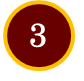 (iv) 	හේතු දක්වමින් වාරිකයක් සඳහා ගෙවිය යුතු මුදල   
            රුපියල් 3500ට වඩා අඩුවන බව පෙන්වන්න.
වාරිකයක වටිනාකම
3451  <  3500
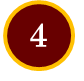 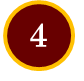 
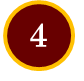 එහි තුන්ගුණය =
ඉන්

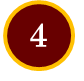 (ii)   සමගාමී සමීකරණ යුගලය විසඳීමෙන් විශාල සංඛ්‍යාවත්  
         කුඩා සංඛ්‍යාවත් වෙන වෙනම සොයන්න.



17

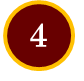 

17

+,
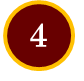 කුඩා සංඛ්‍යාව     1
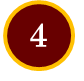 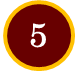 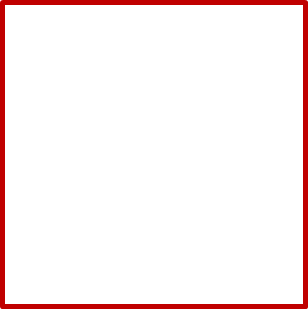 2cm
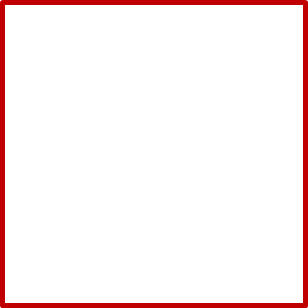 3cm
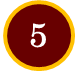 ඍජුකෝණාස්‍රයේ වර්ගඵලය
25
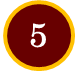 වර්ගජ සමීකරණය විසඳන්න.
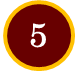 හෝ
හෝ
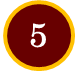 සූත්‍රය භාවිතයෙන් විසඳීම
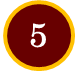 සූත්‍රය භාවිතයෙන් විසඳීම
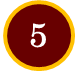 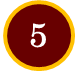 සමචතුරස්‍රයේ වර්ගඵලය ආසන්න පූර්ණ සංඛ්‍යාවට සොයන්න.
සමචතුරස්‍රයේ පැත්තක දිග  =
සමචතුරස්‍රයේ වර්ගඵලය  =
(ආසන්න පූර්ණ සංඛ්‍යාවට)
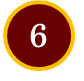 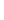 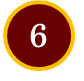 (i)    එසේ සෑදිය හැකි උපරිම ගෝල ගණන සොයන්න.
සෑදිය හැකි ගෝල ගණන  =
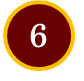 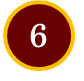 සෑදිය හැකි ගෝල ගණන  =
22
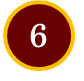 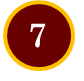 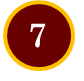 (b)  සමනලී රු. 5 000ක් වටිනා මාලයක් මිල දී ගැනීමේ අදහසින්      
       මුදල් ඉතිරි කරන ලද්දේ පහත දැක්වෙන රටාවට අනුවය.
පළමු මාසයේ දී       රුපියල් 5
	දෙවන මාසයේ දී     රුපියල් 10
	තුන්වන මාසයේ දී   රුපියල් 20
පළමු, දෙවන හා තෙවන මාසවල ඉතිරි කළ මුදල් පිළිවෙලින්   
       ලියූවිට එම සංඛ්‍යා ගුණෝත්තර ශ්‍රේඪියක පිහිටන බව පෙන්වන්න.
5,  10,  20
අදාළ සූත්‍ර භාවිත කරමින්,
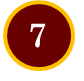 (b)
(ii)   ඉහත රටාවට අනුව ඇය 10 වන මාසයේ දී ඉතිරි කරන ලද මුදල සොයන්න.
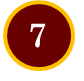 (iii)      10 වන මාසය අවසානයේ දී ඇයට මාලය මිල දී ගත 
              හැකිවූයේ දැයි හේතු සහිතව සඳහන් කරන්න.
5115 > 5000  නිසා මාලය මිල දී ගත හැකිය.
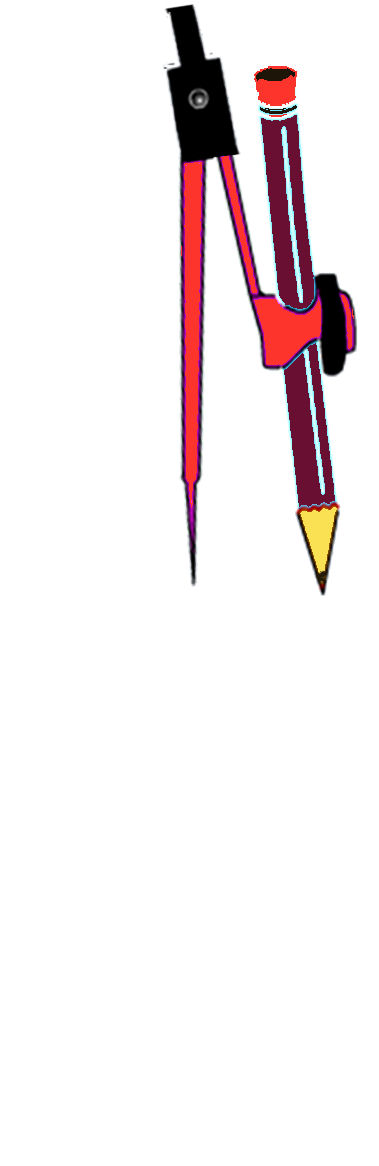 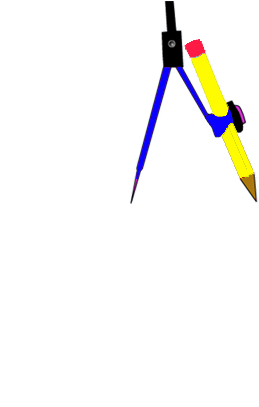 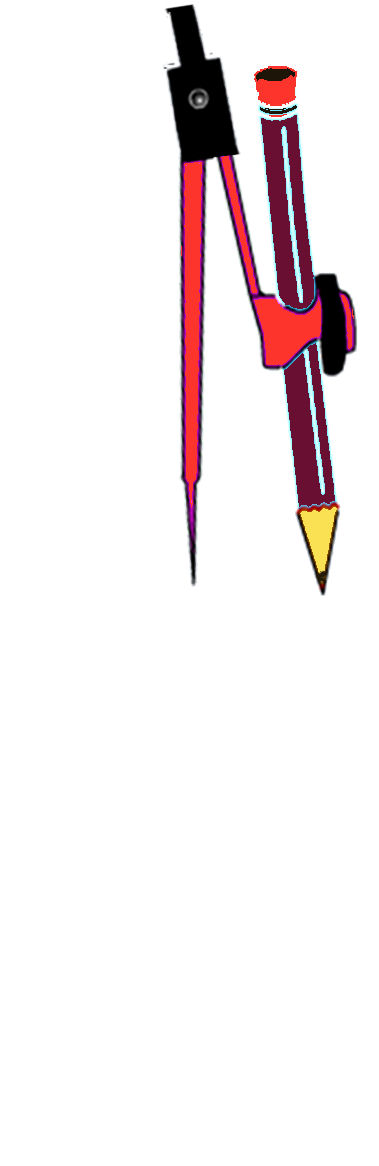 (ii)	DC පාදය C හිදී ස්පර්ශ කරමින් B   
       හරහා යන වෘත්තය නිර්මාණය    
       කරන්න.
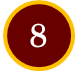 (iii)   	 CP = 3cm වන පරිදි දික්කළ DC මත P ලක්ෂ්‍යය ලකුණු  
                 කර P හි සිට වෘත්තයට ඇඳිය හැකි අනෙක් ස්පර්ශකය  
                 නිර්මාණය කර, ස්පර්ශ ලක්ෂ්‍යය Q ලෙස නම් කරන්න.
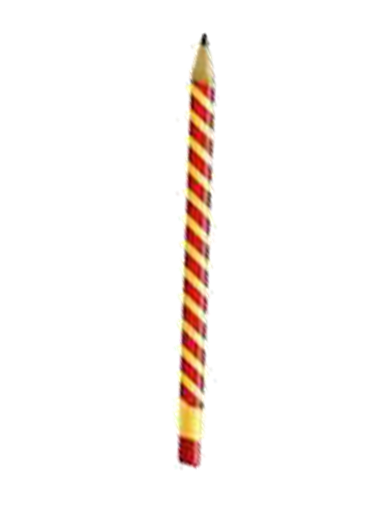 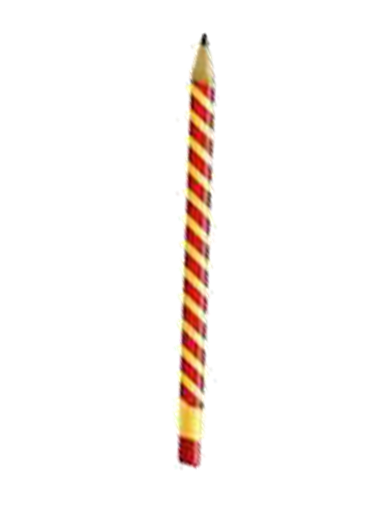 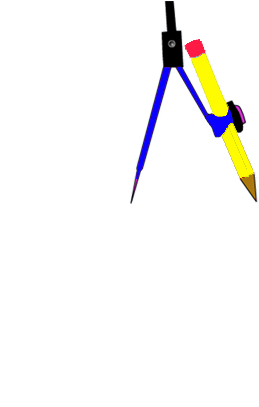 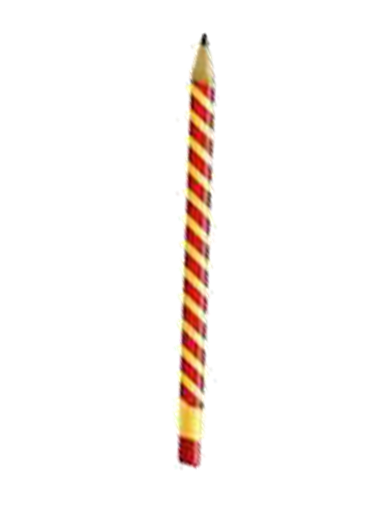 D
C
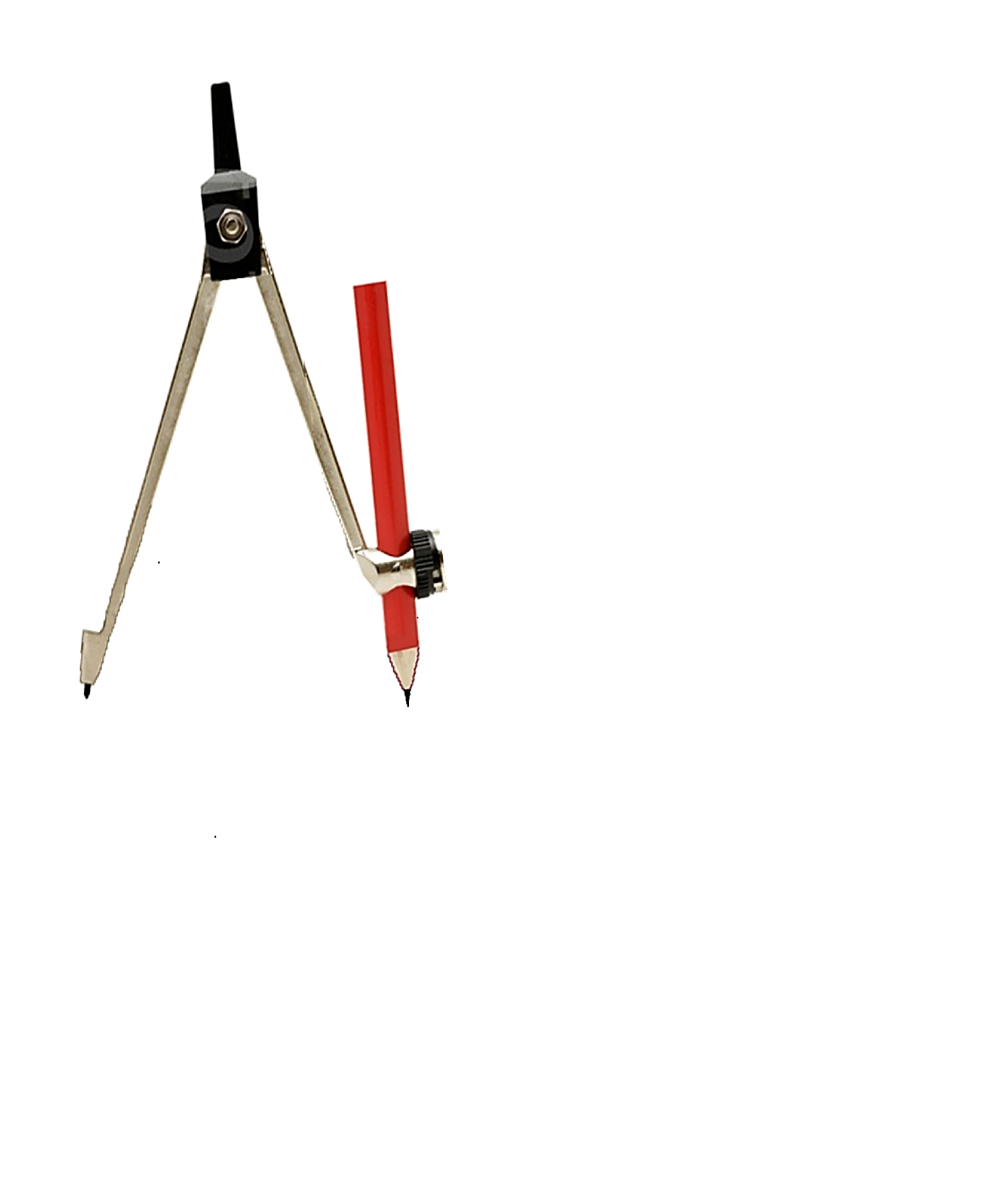 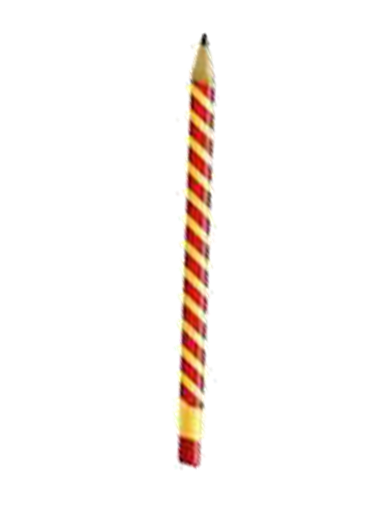 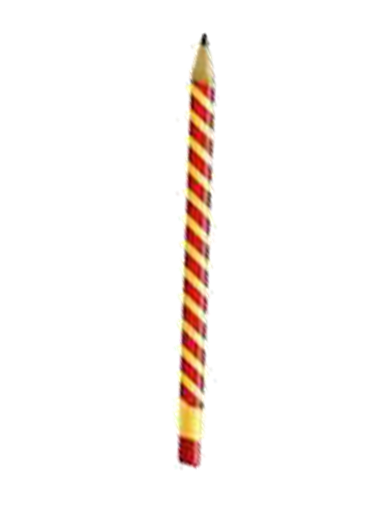 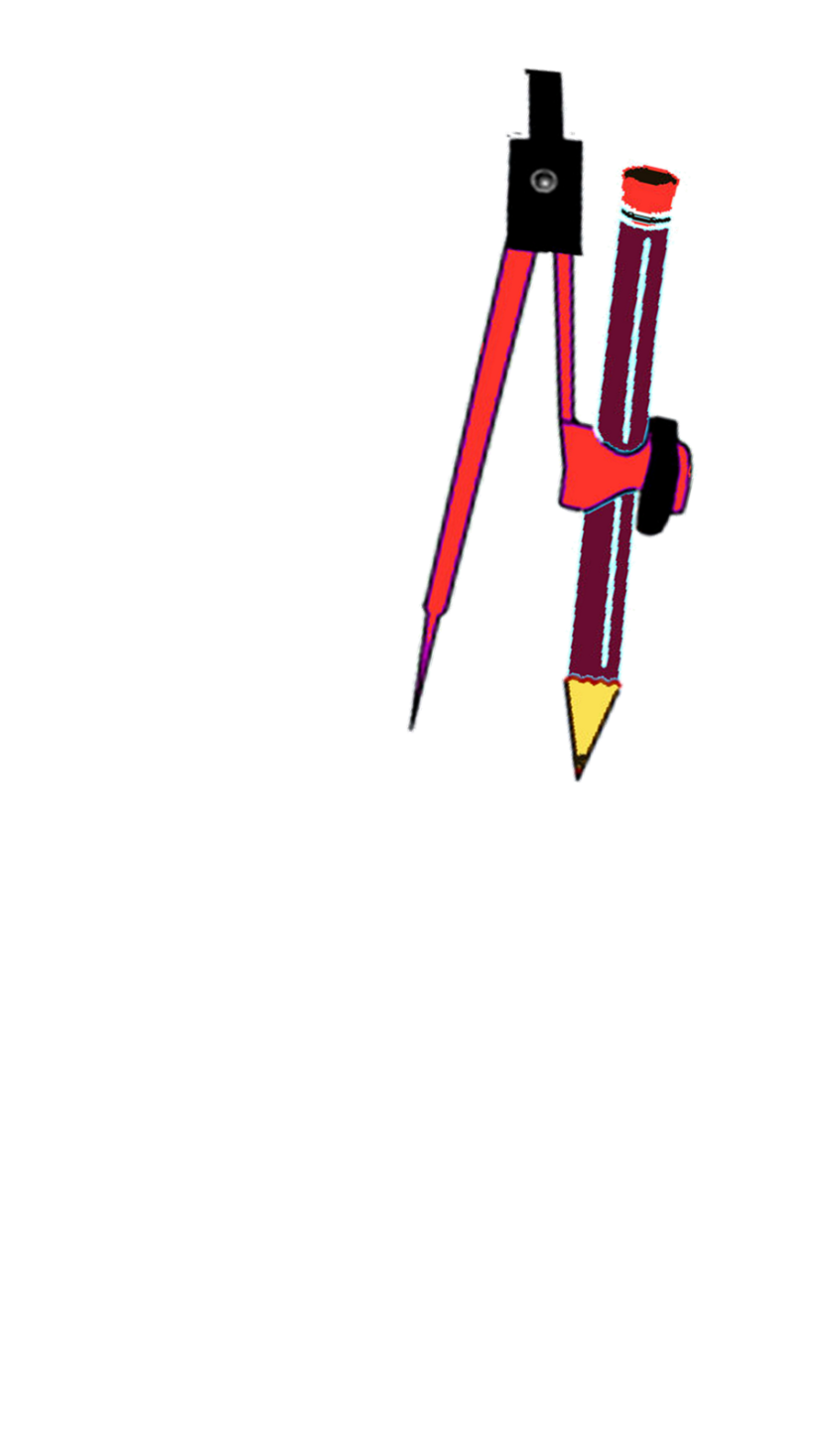 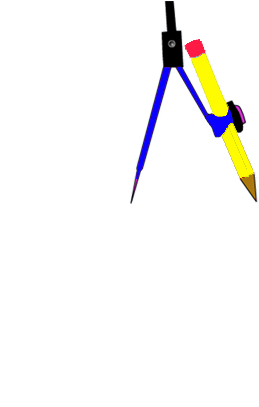 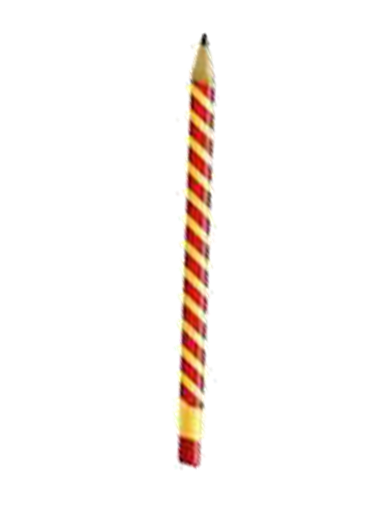 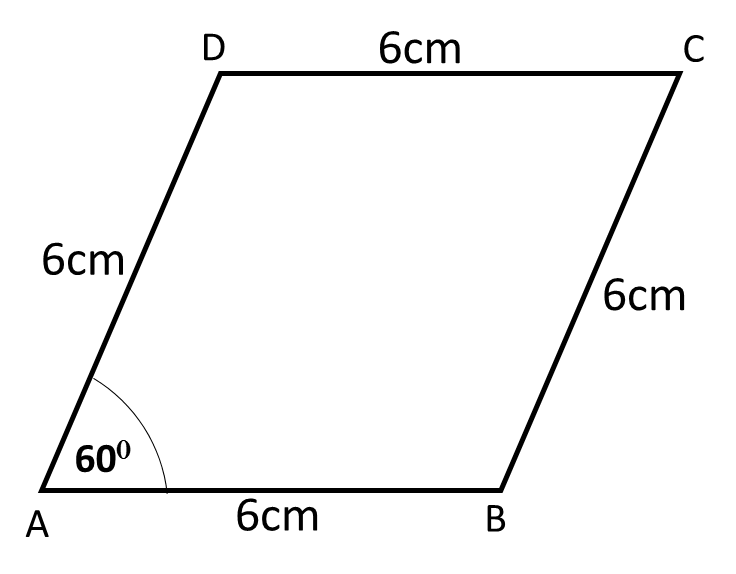 P
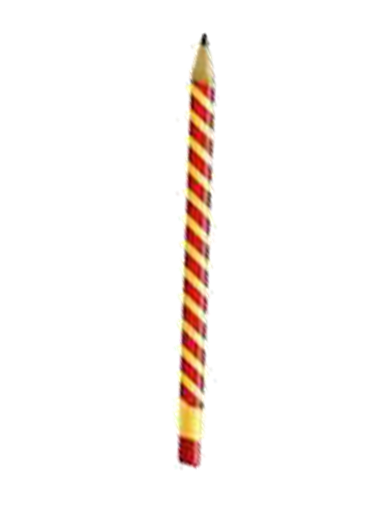 C
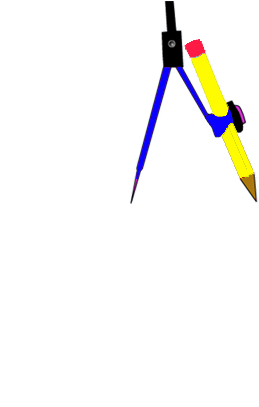 D
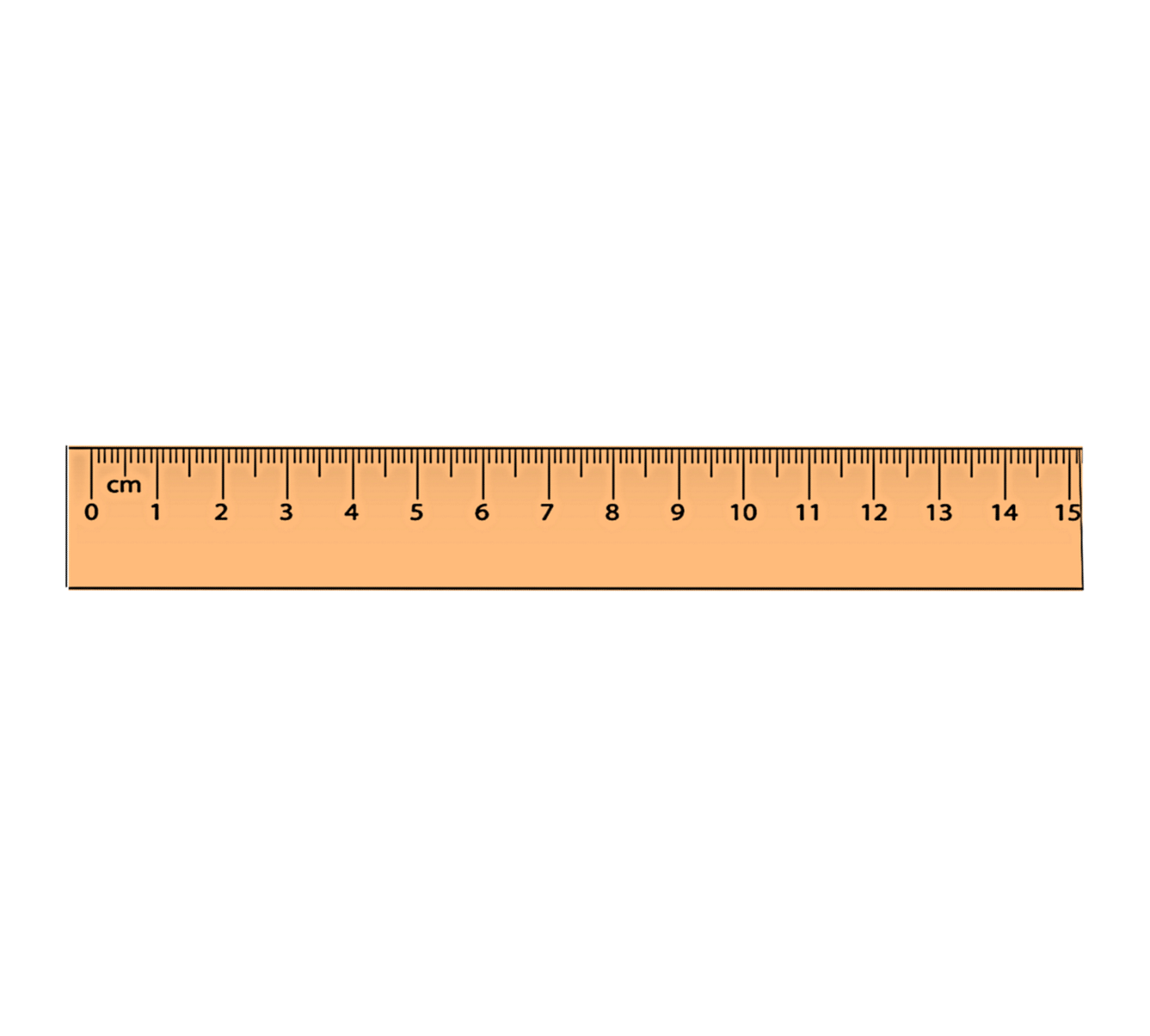 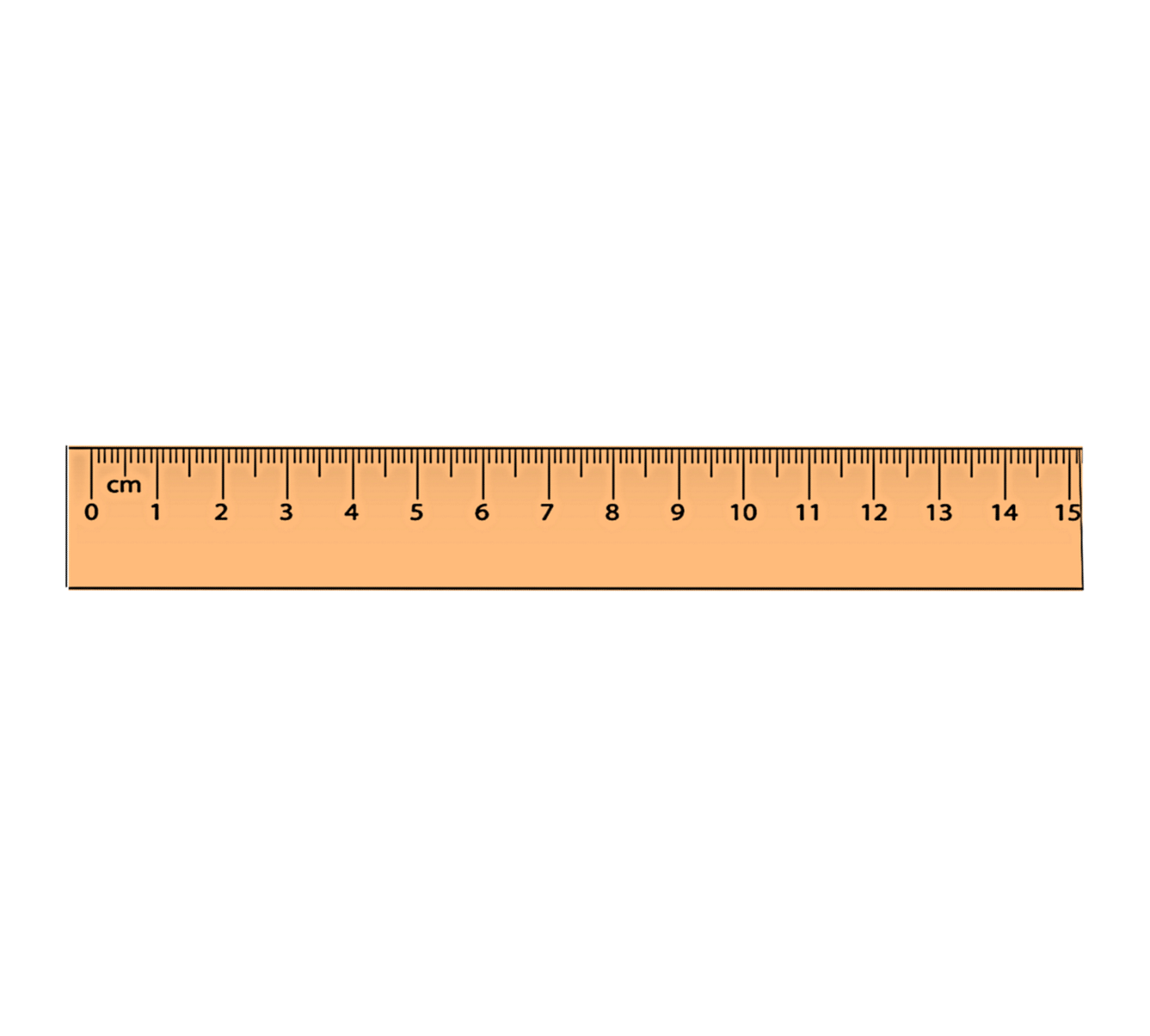 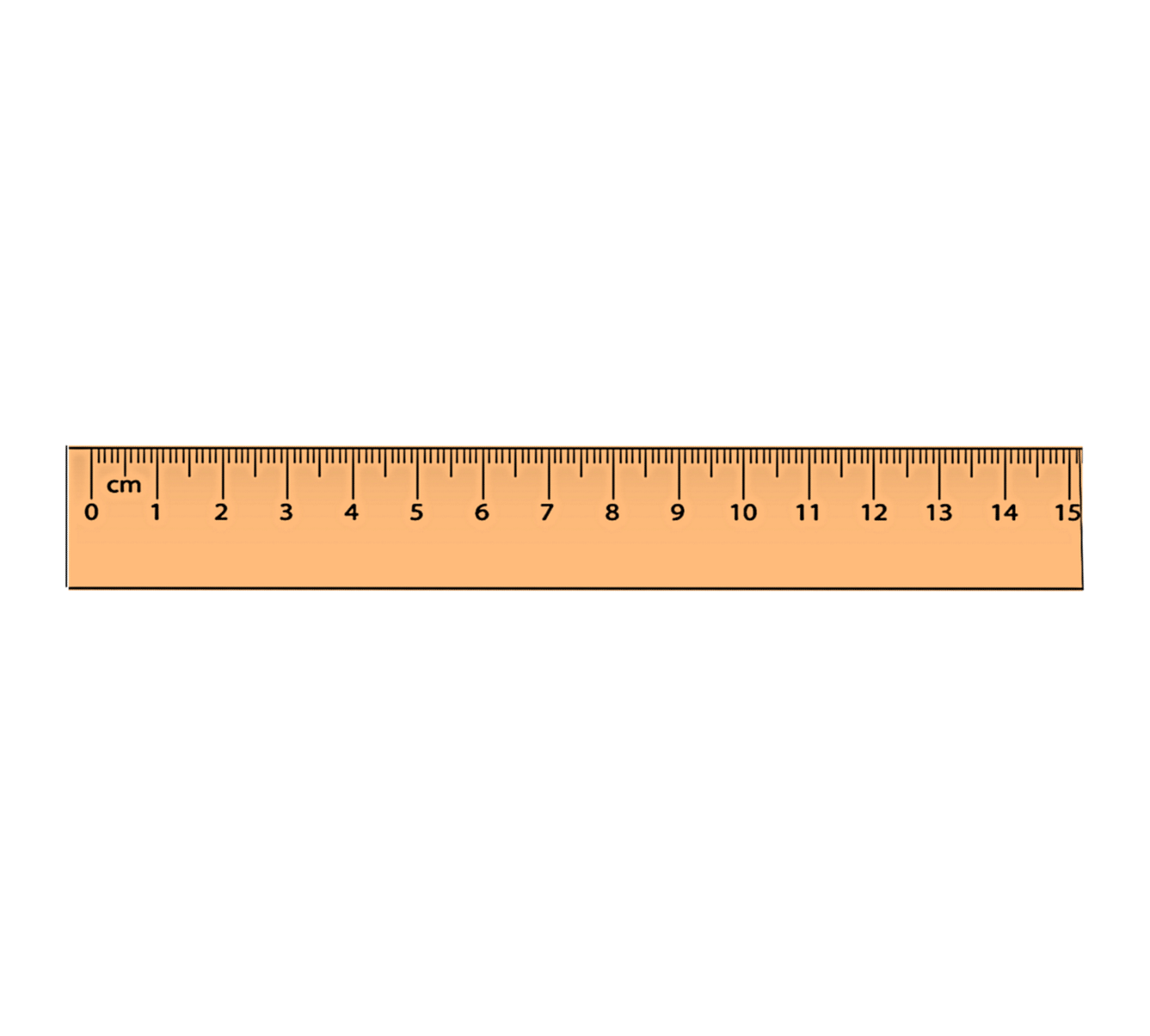 600
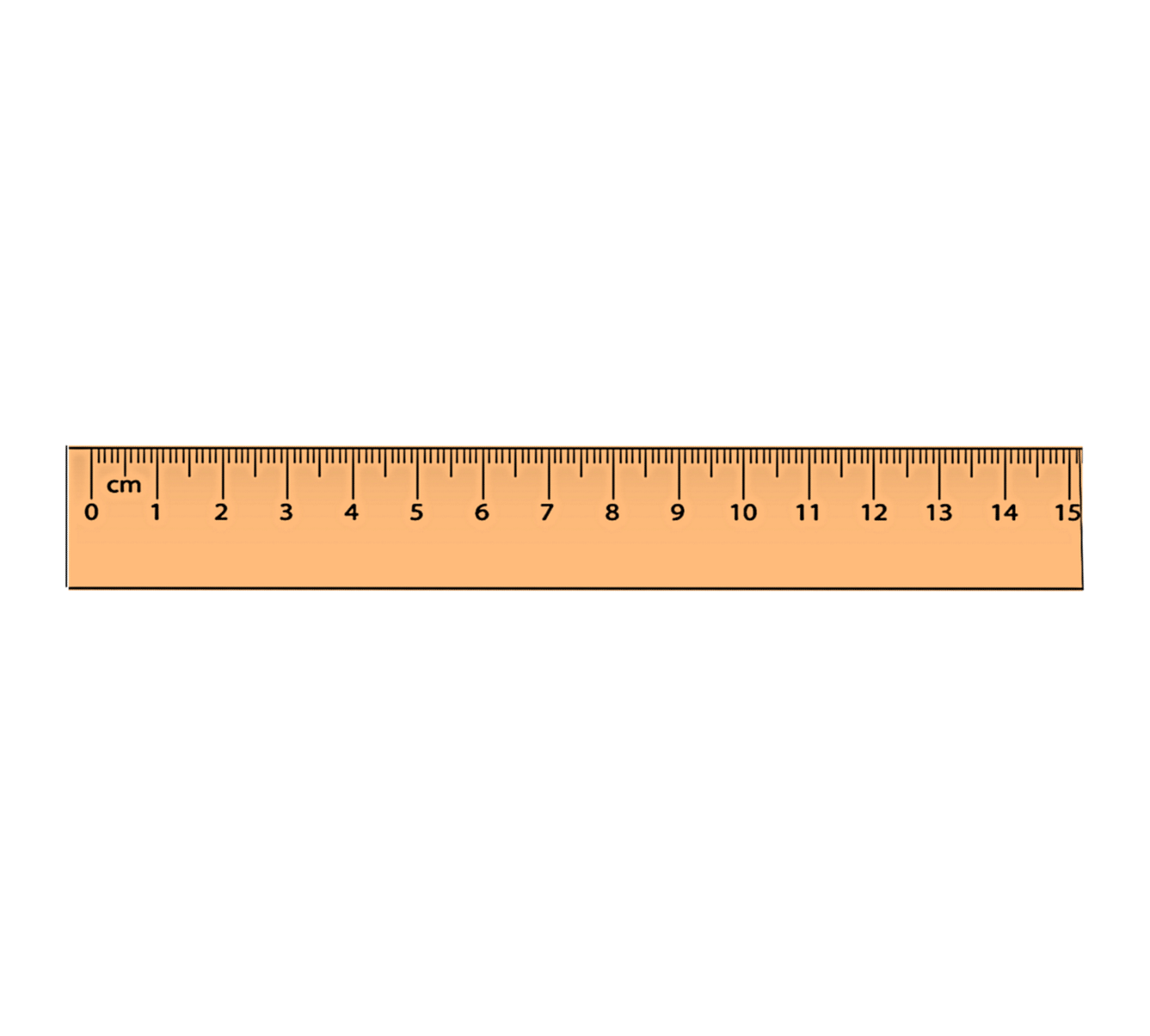 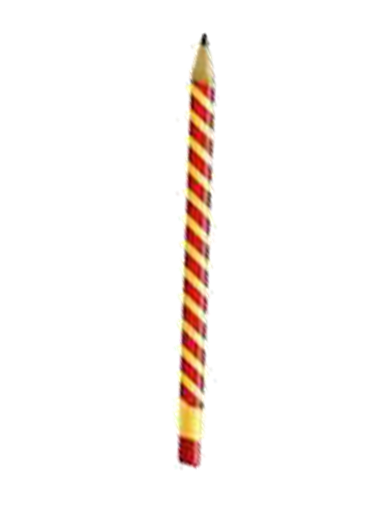 B
A
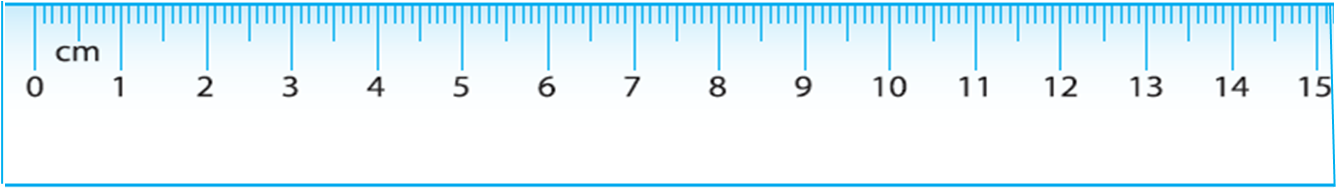 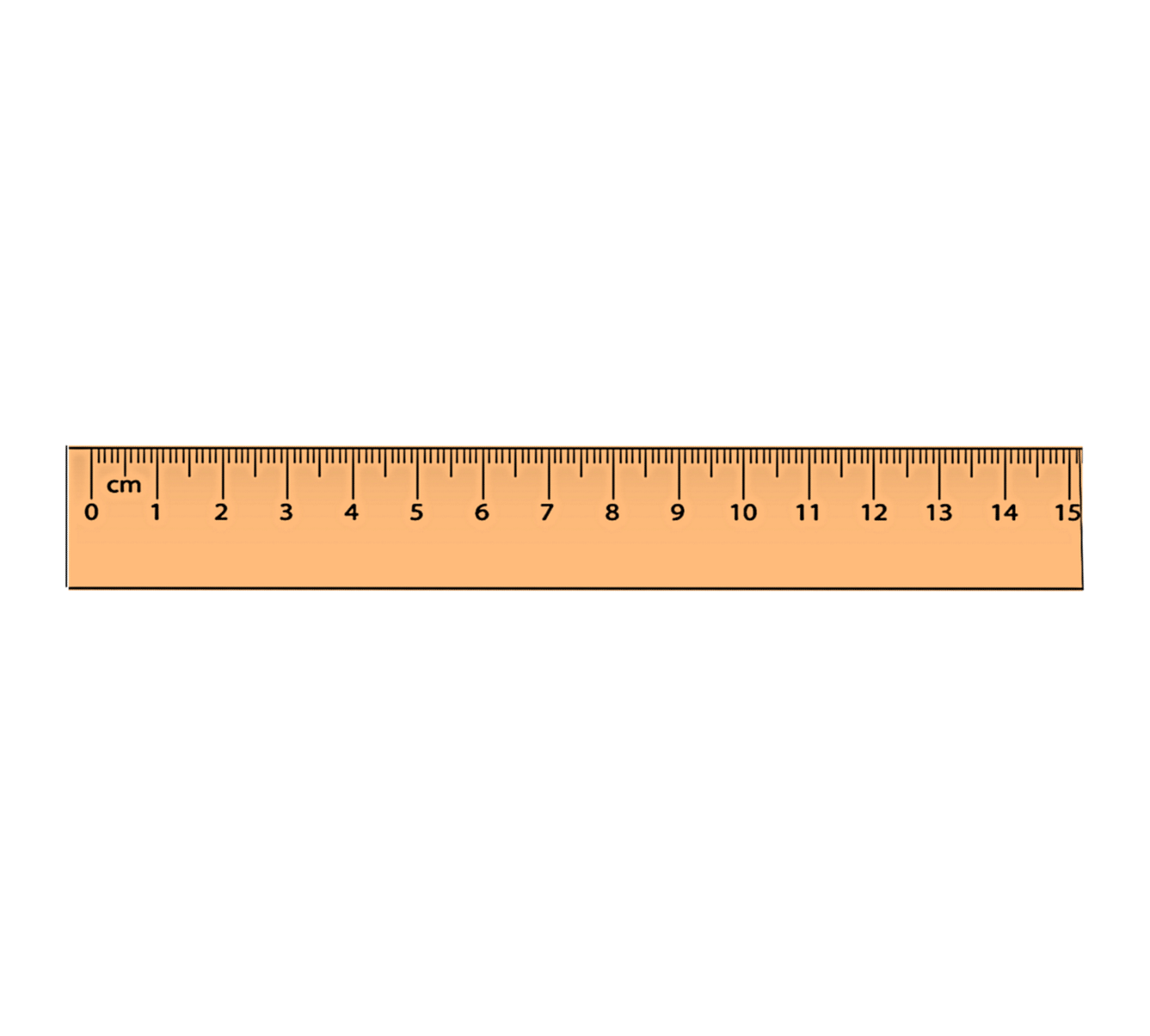 Q
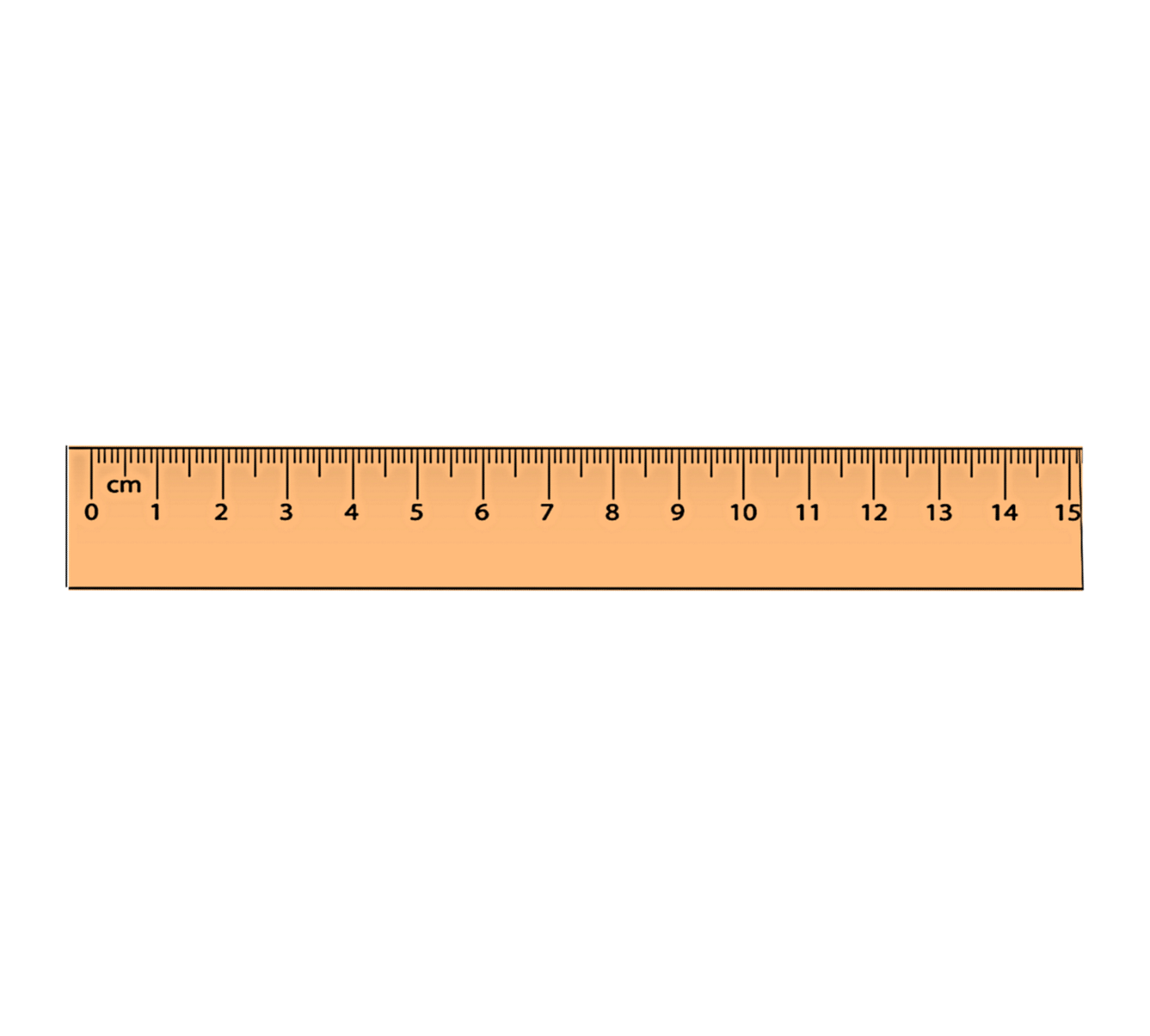 B
A
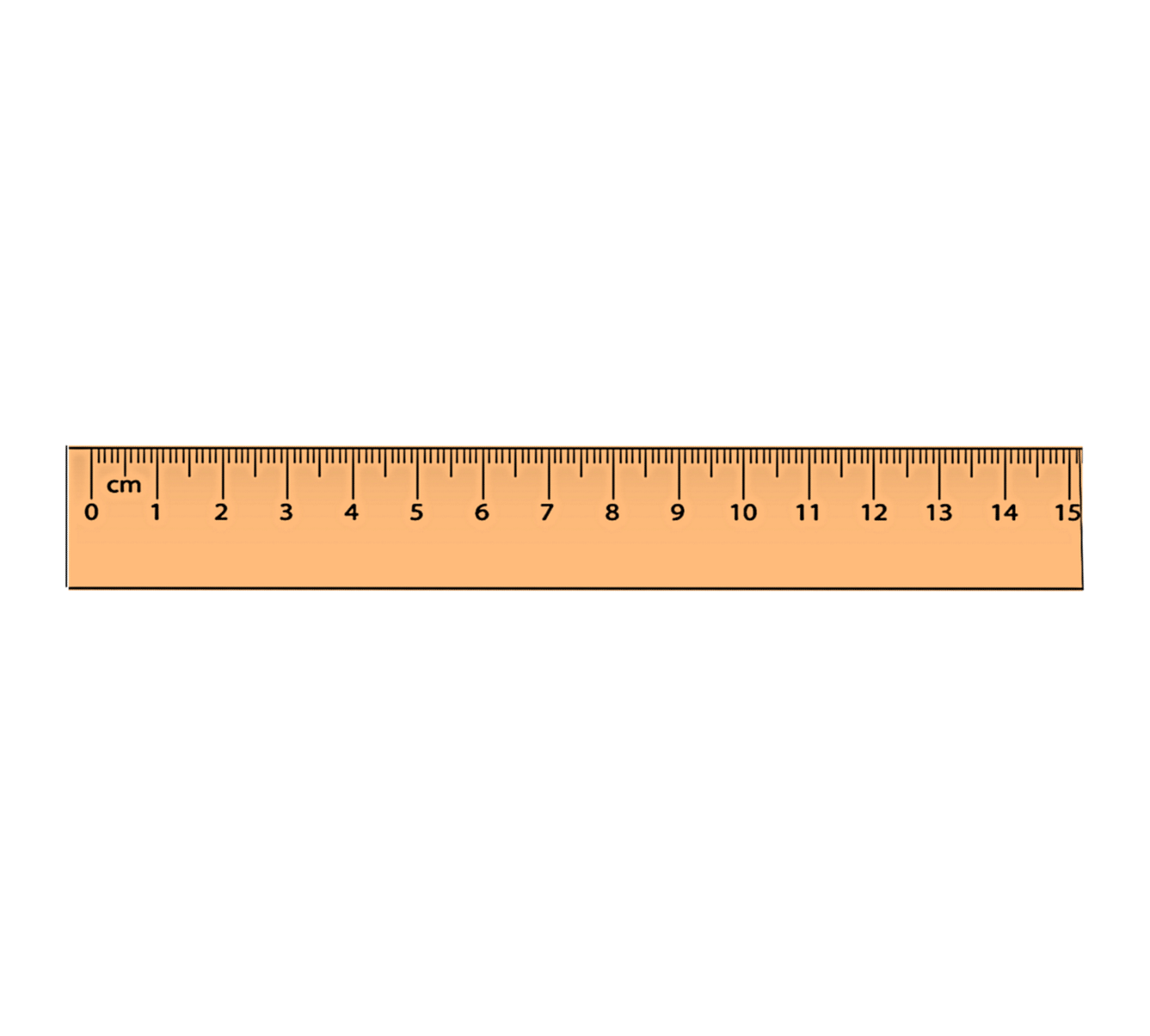 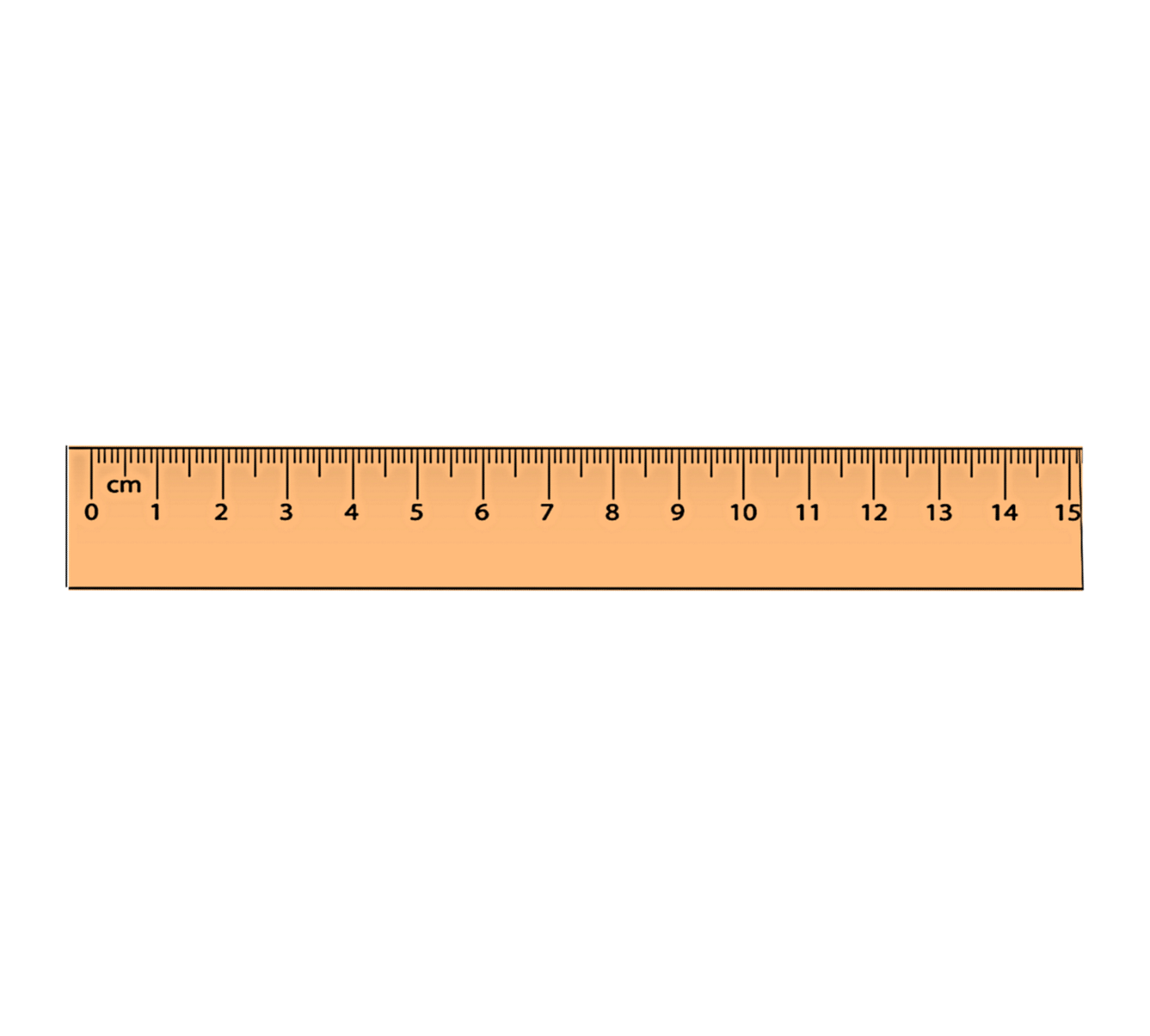 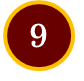 රූපයේ දැක්වෙන ABCD සමචතුරස්‍රයේ AD පාදයේ මධ්‍ය ලක්ෂ්‍යය X වේ. CX ට ලම්බව B හි සිට ඇඳි රේඛාව DC පාදයට Y හිදී හමුවේ. 
 මෙම රූපය උත්තර පත්‍රයේ පිටපත් කරගන්න. 
(i)	Y යනු DC හි මධ්‍ය ලක්ෂ්‍යය බව පෙන්වන්න.
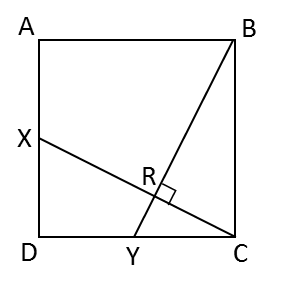 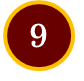 ABCD සමචතුරස්‍රයේ AD පාදයේ මධ්‍ය ලක්ෂ්‍යය X වේ. 
CX ට ලම්බව B හි සිට ඇඳි රේඛාව DC පාදයට Y හිදී හමුවේ.
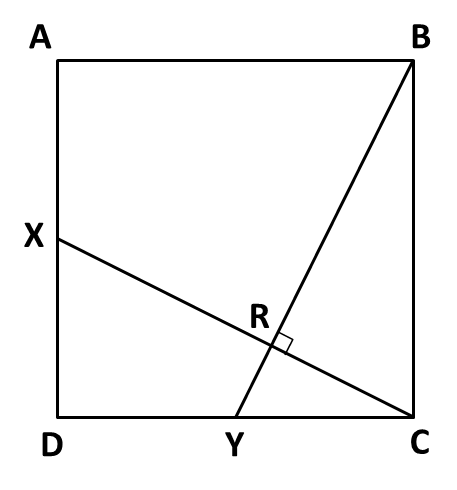 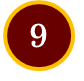 (i)
Y යනු DC හි මධ්‍ය ලක්ෂ්‍යය බව පෙන්වන්න.
A
B
X
R
D
C
Y
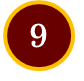 B
A
X
R
D
C
Y
Y යනු  DC හි මධ්‍ය ලක්ෂ්‍යයයි
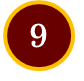 A
B
X
R
C
D
Y
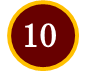 තිරස් බිමක ඇති A, B, C හා D නිවාස හතරක පිහිටීම්  පිළිබඳ   
 තොරතුරු පහත දැක්වේ.
 A නිවසට නැගෙනහිර දිශාවෙන් B පිහිටා ඇත. 
 C නිවස  A හි සිට 0300 ක දිගංශයකින් හා 70m ක් දුරින් ද, B ට             
      උතුරෙන් ද පිහිටා තිබේ.
 B නිවසට දකුණු දිශාවෙන් හා 21m ක් දුරින් D නිවස පිහිටා ඇත.
(i)   දී ඇති අසම්පූර්ණ දළ සටහන උත්තර පත්‍රයට පිටපත්    
        කරගෙන ඉහත තොරතුරු එහි ඇතුළත් කරන්න.
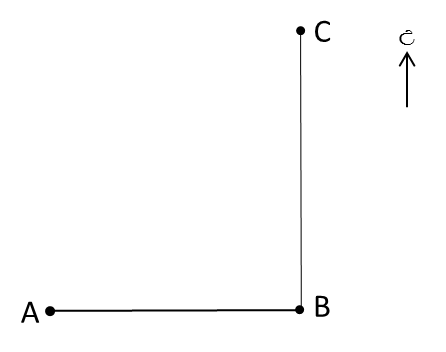 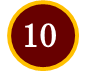 A නිවසට නැගෙනහිර දිශාවෙන් B පිහිටා ඇත.
(ii)  A නිවසෙහි සිට D නිවසෙහි දිගංශය ආසන්න අංශකයට    
       සොයන්න.
C නිවස  A හි සිට 0300 ක දිගංශයකින් හා 70m ක් දුරින් ද,      
      B ට උතුරෙන් ද පිහිටා තිබේ.
B ට දකුණු දිශාවෙන් හා 21m ක් දුරින් D නිවස පිහිටා ඇත.
C
300
උ
70m
උ
300
B
A
21m
D
ABC ත්‍රිකෝණයෙන්,
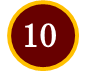 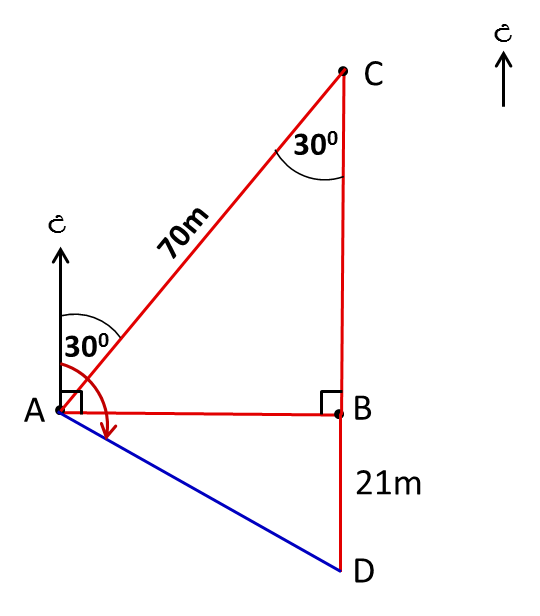 35 m
ADB ත්‍රිකෝණයෙන්,
=    0.6000
= 1210
A  හි සිට D හි දිගංශය  =  900 + 310
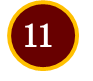 රූපයේ දැක්වෙන පරිදි වෘත්ත දෙකක් X හා Y හිදී ඡේදනය වේ. XA හා XB විෂ්කම්භ දෙකකි. දික්කළ AX හා දික්කළ BX පිළිවෙලින් P හා Q හිදී වෘත්ත ඡේදනය කරයි.
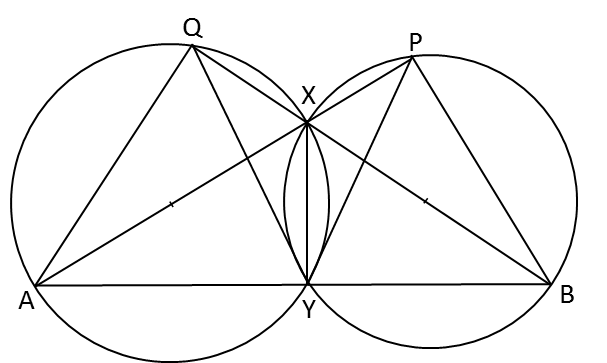 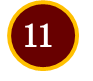 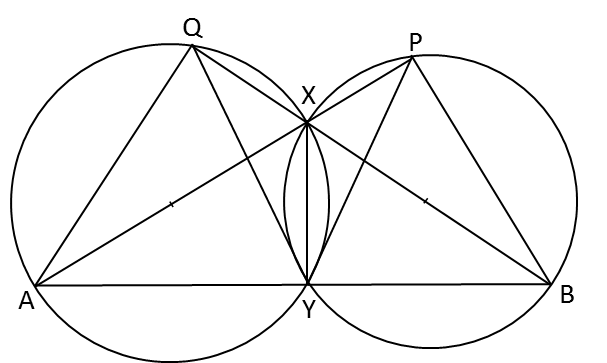 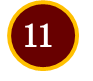 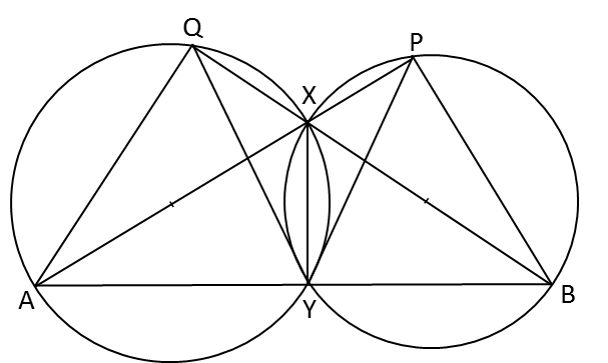 (අර්ධ වෘත්තයක කෝණ)
(අර්ධ වෘත්තයක කෝණ)
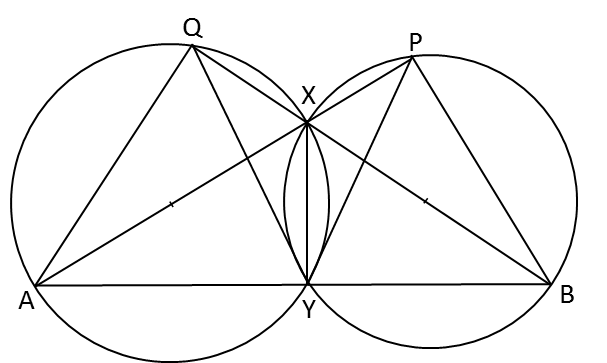 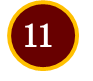 (iii)
ත්‍රිකෝණ දෙකෙහි
(අර්ධ වෘත්තයක කෝණ)
(ප්‍රතිමුඛ කෝණ)
(ත්‍රිකෝණයක අභ්‍යන්තර කෝණ එකතුව)
සමකෝණී ත්‍රිකෝණවල අනුරූප පාද සමානුපාතික වේ.
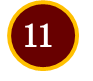 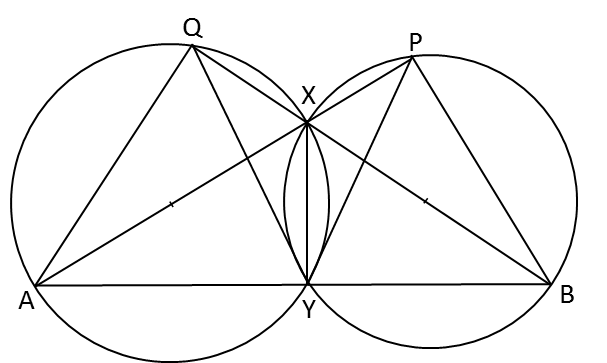 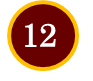 ළමුන් 60 දෙනෙක් සිටින එක්තරා ළමා ක්‍රීඩා සමාජයක ක්‍රිකට් හා පාපන්දු ක්‍රීඩාවන්හි යෙදෙන ළමුන් සංඛ්‍යා පිළිබඳ තොරතුරු ඇතුළත් කිරීමට අඳින ලද වෙන් රූපයක් පහත දැක්වේ.
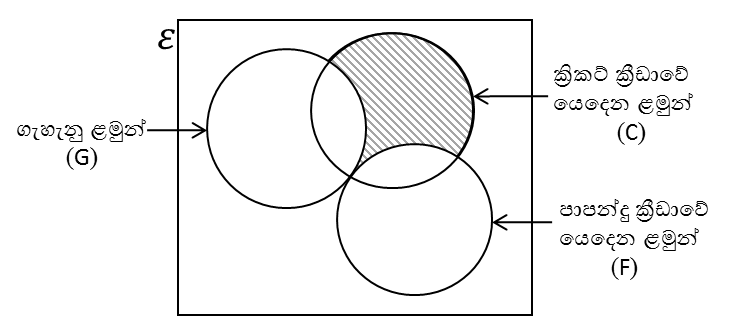 වෙන් රූපය ඔබේ උත්තර පත්‍රයට පිටපත් කරගෙන පහත දී    
    ඇති තොරතුරු ඒ තුළ නිරූපණය කරන්න.
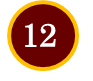 60
40
15
15
25
10
18
(i)   ක්‍රිකට් ක්‍රීඩාවෙහි යෙදෙන ගැහැනු ළමුන් ගණන කොපමණ ද?
ක්‍රිකට් ක්‍රීඩාවේ යෙදෙන ළමුන්
           (C)
ක්‍රිකට් ක්‍රීඩාවේ යෙදෙන ළමුන් ගණන 40 ක් වන අතර           
           ඉන් 25 දෙනෙක් පිරිමි ළමුන් වෙති.
ක්‍රීඩා සමාජයේ සිටින ළමුන් ගණන 60
පාපන්දු ක්‍රීඩාවේ යෙදෙන ළමුන් ගණන 18 කි.
ගැහැනු ළමුන්
        (G)
15
පාපන්දු ක්‍රීඩාවේ යෙදෙන ළමුන් 
         (F)
(ii)  ක්‍රිකට් ක්‍රීඩාවෙහි යෙදෙන නමුත් පාපන්දු ක්‍රීඩාවෙහි නොයෙදෙන    
        ළමුන් ගණන 30ක් නම් ක්‍රීඩා දෙකෙහිම යෙදෙන ළමුන් ගණන     
        සොයන්න.
40 – (15 + 15)  =
10
60
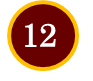 40
15
15
15
6
10
8
6
18
(iii)  මෙම ක්‍රීඩා දෙකෙන් එකකවත් නොයෙදෙන පිරිමි ළමුන් ගණනත්    
        ගැහැනු ළමුන් ගණනත් සමාන නම් ක්‍රීඩා සමාජයේ සිටින ගැහැනු  
        ළමුන් ගණන සොයන්න.
ක්‍රිකට් ක්‍රීඩාවේ යෙදෙන ළමුන්
           (C)
ගැහැනු ළමුන්
        (G)
60 – (15 + 15 + 10 + 8)
පාපන්දු ක්‍රීඩාවේ යෙදෙන ළමුන් 
         (F)
15 + 6
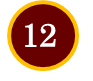 60
40
15
15
6
10
8
6
18
ක්‍රිකට් ක්‍රීඩාවේ යෙදෙන ළමුන්
           (C)
(iv)   වෙන් රූපයෙහි අඳුරු කර දක්වා ඇති ප්‍රදේශය කුලක අංකනයෙන්        
        ලියා දක්වන්න.
ගැහැනු ළමුන්
        (G)
පාපන්දු ක්‍රීඩාවේ යෙදෙන ළමුන් 
         (F)
G ට වත් F ට වත් අයිති නැති සහ C ට අයිති
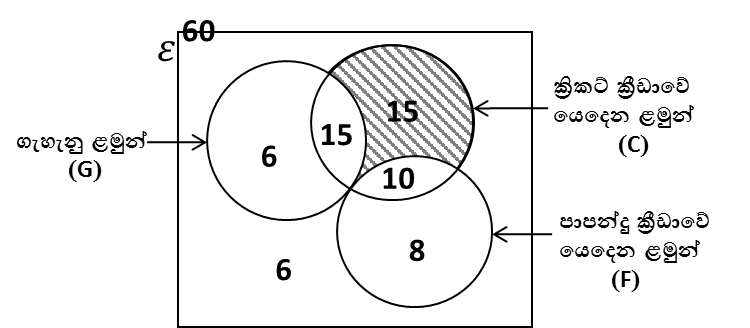 
අන්තර්ගතය හා සැකසුම
ඉ ඉගෙනුම් හා නැණස අධ්‍යාපන ඒකකය
ICT ශාඛාව
අධ්‍යාපන අමාත්‍යාංශය